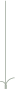 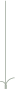 读一读
开店　蹲着　寂寞　口罩　编织　顾客　付钱功夫　换了　长颈鹿　袜子　匆忙　蜈蚣
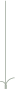 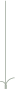 说一说
课文讲了一个什么故事？
自学要求
一、带着下面的问题自己读课文并勾画。
1.蜘蛛为什么要开店？
2.用“   ”画出蜘蛛都开了什么店？用“   ”画出他分别
  迎接了哪些客人？用“   ”画出为什么他的店总换经营
  内容。
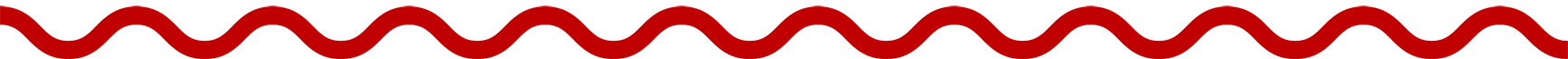 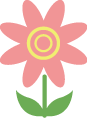 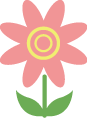 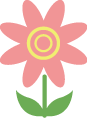 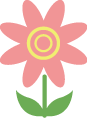 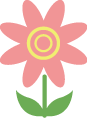 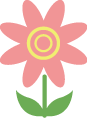 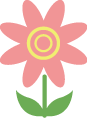 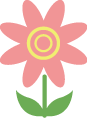 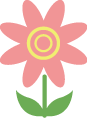 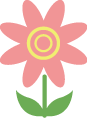 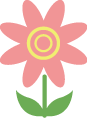 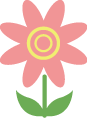 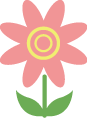 自学要求
3.试着完成下面的表格。
二、先和小组同学说一说，然后在全班汇报。
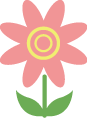 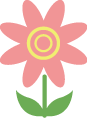 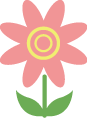 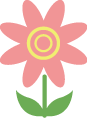 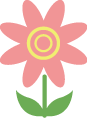 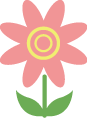 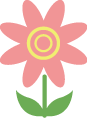 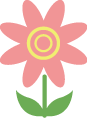 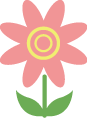 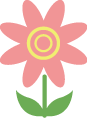 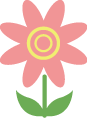 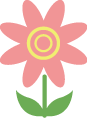 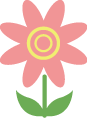 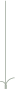 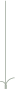 说一说
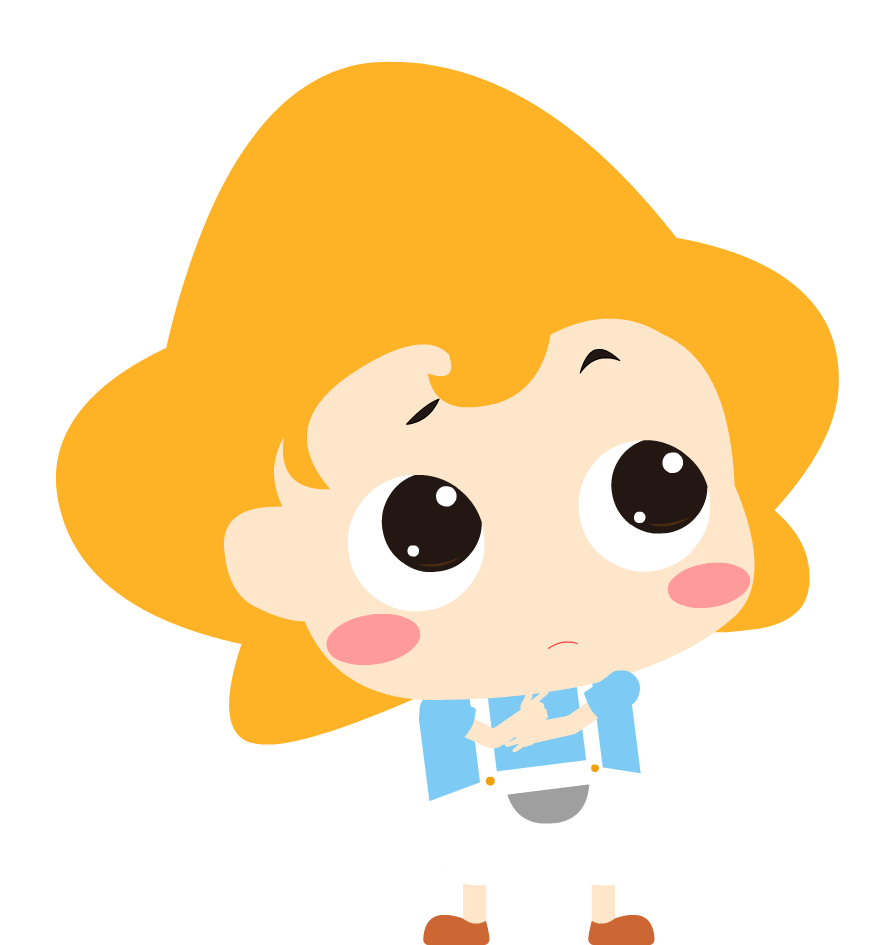 蜘蛛为什么要开店？
“寂寞、无聊”的反义词分别是什么？你能用这两个词说句话吗？
有一只蜘蛛，每天蹲在网上等着小飞虫落在上面，好寂寞，好无聊啊。
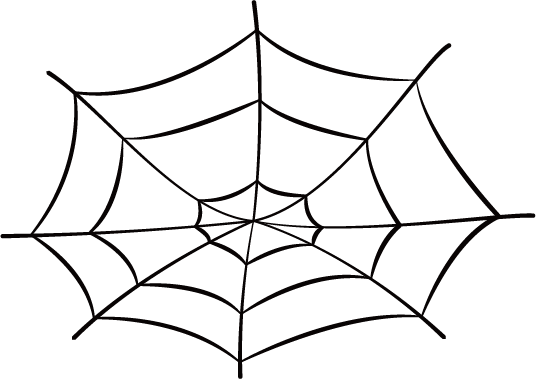 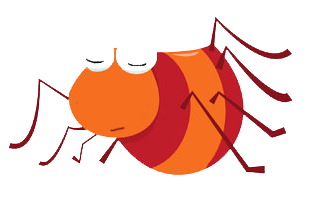 好寂寞
好无聊
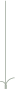 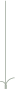 说一说
用“   ”画出蜘蛛都开了什么店？
用“   ”画出他分别迎接了哪些客人？
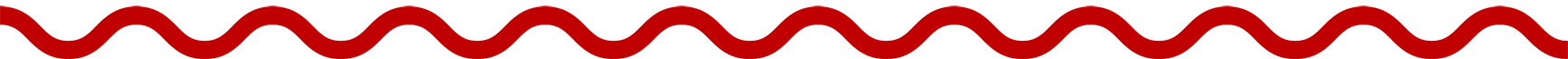 用“   ”画出为什么他的店总换经营内容。
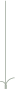 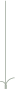 说一说
试着完成下面的表格。
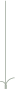 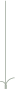 说一说
蜘蛛决定开一家商店。卖什么呢？就卖口罩吧，因为口罩织起来很简单。
　　于是，蜘蛛在一间小木屋外面挂了一个招牌，上面写着：“口罩编织店，每位顾客只需付一元钱。”
　　顾客来了，是一只河马。河马嘴巴那么大，口罩好难织啊，蜘蛛用了一整天的工夫，终于织完了。
　　晚上，蜘蛛想：还是卖围巾吧，因为围巾织起来很简单。
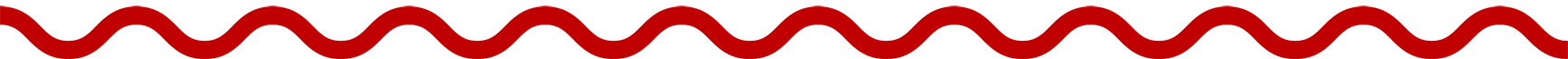 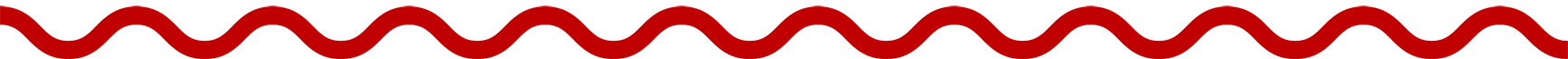 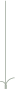 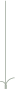 说一说
河马嘴巴那么大，口罩好难织啊，蜘蛛用了一整天的工夫，终于织完了。
那么大
从上面的词语中你读懂了什么？
河马
口罩编织店
一整天
终于
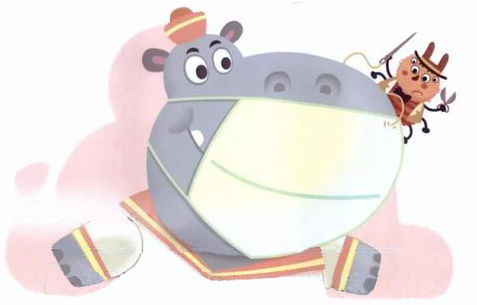 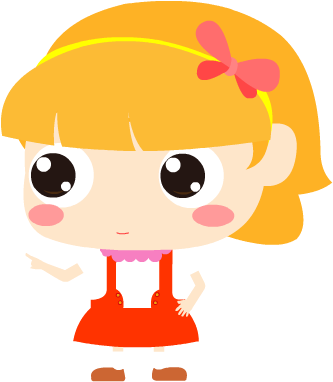 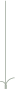 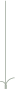 说一说
第二天，蜘蛛的招牌换了，上面写着：“围巾编织店，每位顾客只需付一元钱。”
　　顾客来了，只见身子不见头。蜘蛛向上一看，原来是一只长颈鹿，他的脖子和大树一样高，脑袋从树叶间露出来，正对着蜘蛛笑呢。
　　蜘蛛织啊织，足足忙了一个星期，才织完那条长长的围巾。
　　蜘蛛累得趴倒在地上，心里想：还是卖袜子吧，因为袜子织起来很简单。
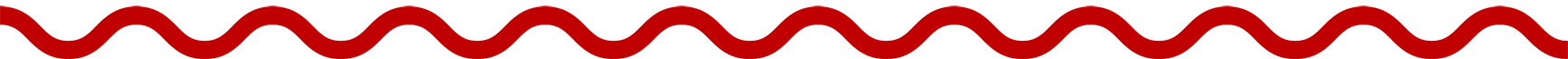 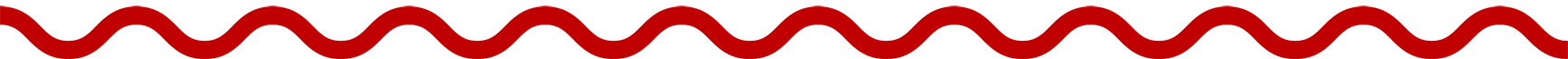 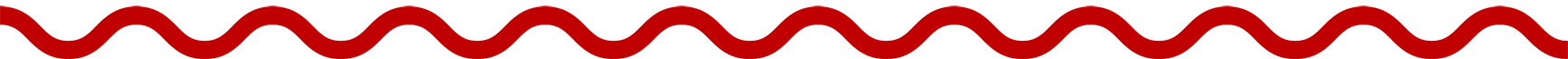 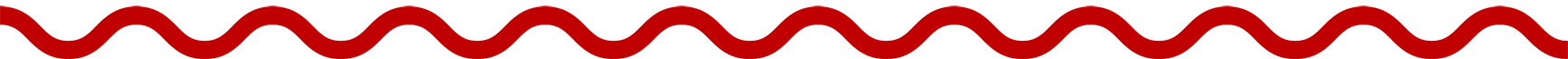 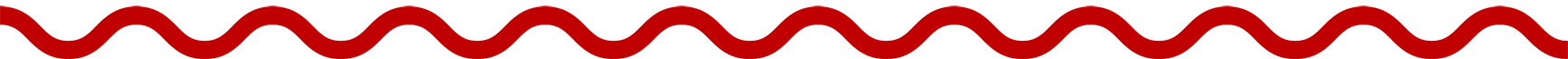 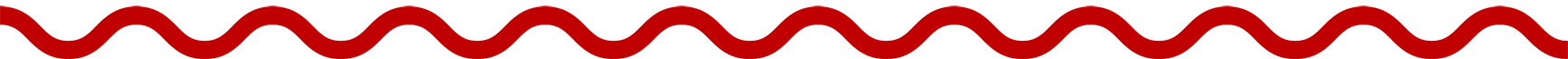 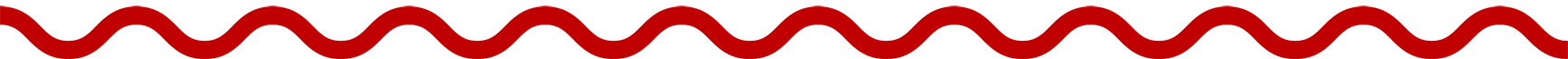 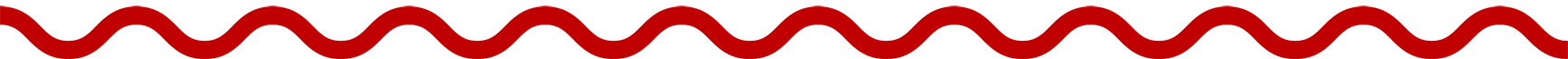 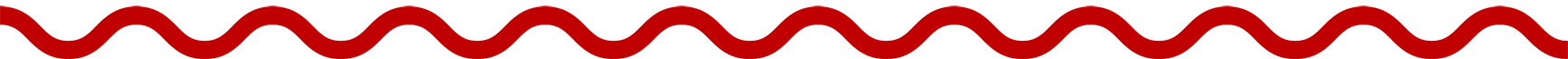 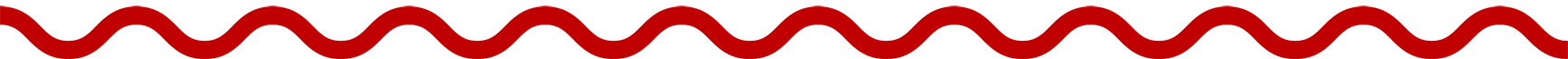 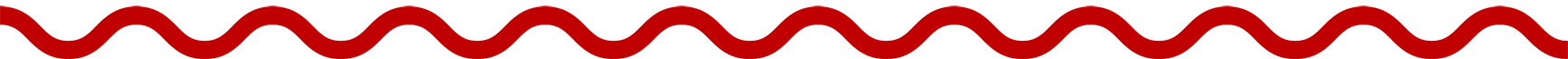 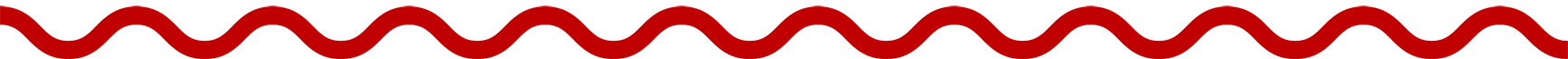 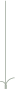 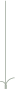 说一说
他的脖子和大树一样高。
从上面的词语中你知道了什么？
蜘蛛织啊织，足足忙了一个星期，才织完那条长长的围巾。
围巾编织店
足足
一个星
长颈鹿
期
才
长长的
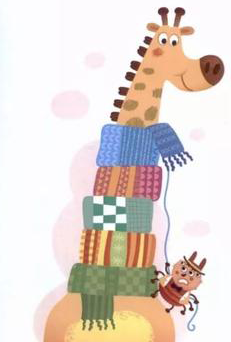 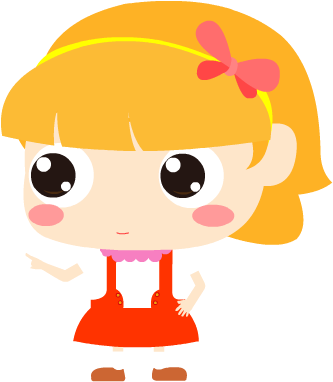 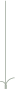 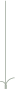 说一说
第二天，蜘蛛的招牌又换了，上面写着：“袜子编织店，每位顾客只需付一元钱。”
　　可是，蜘蛛看到顾客后，却吓得匆忙跑回网上。原来那位顾客竟是一条四十二只脚的蜈蚣！
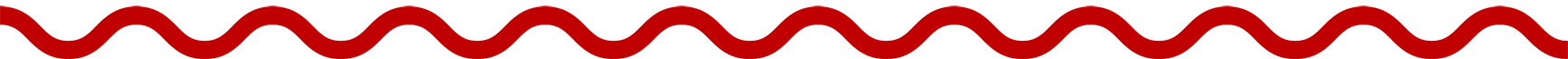 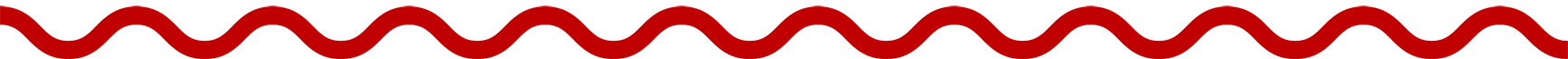 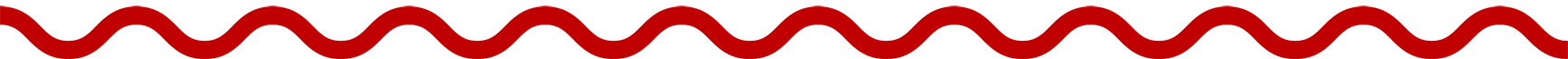 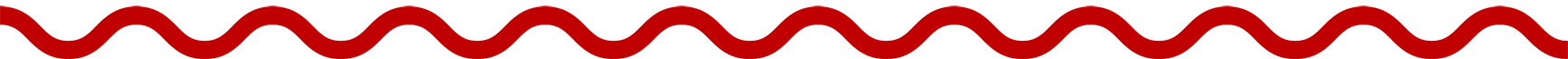 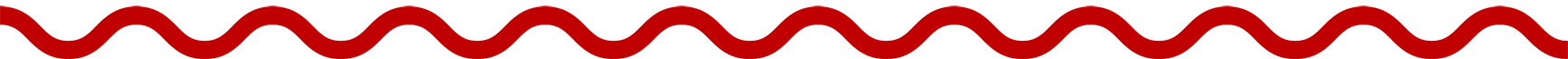 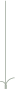 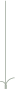 说一说
蜘蛛为什么匆忙爬回网上？你能用“匆忙”说句话吗？
一条四十二只脚的蜈蚣
袜子编织店
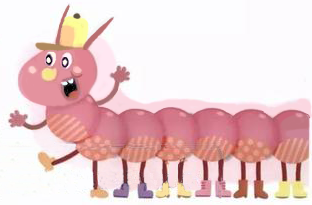 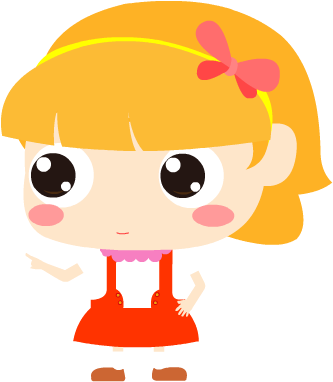 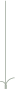 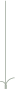 对比读
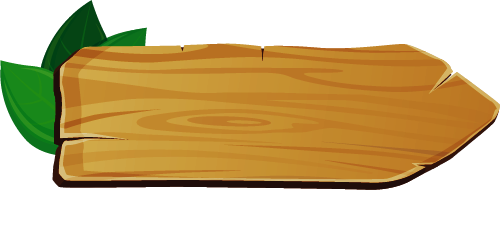 第一组
蜘蛛决定开一家商店。卖什么呢？就卖口罩吧，因为口罩织起来很简单。
　　晚上，蜘蛛想：还是卖围巾吧，因为围巾织起来简单。
　　蜘蛛累得趴倒在地上，心里想：还是卖袜子吧，因为袜子织起来很简单。
口罩织
卖口罩
起来很简单
围巾织起来简单
卖围巾
袜子织
卖袜子
起来很简单
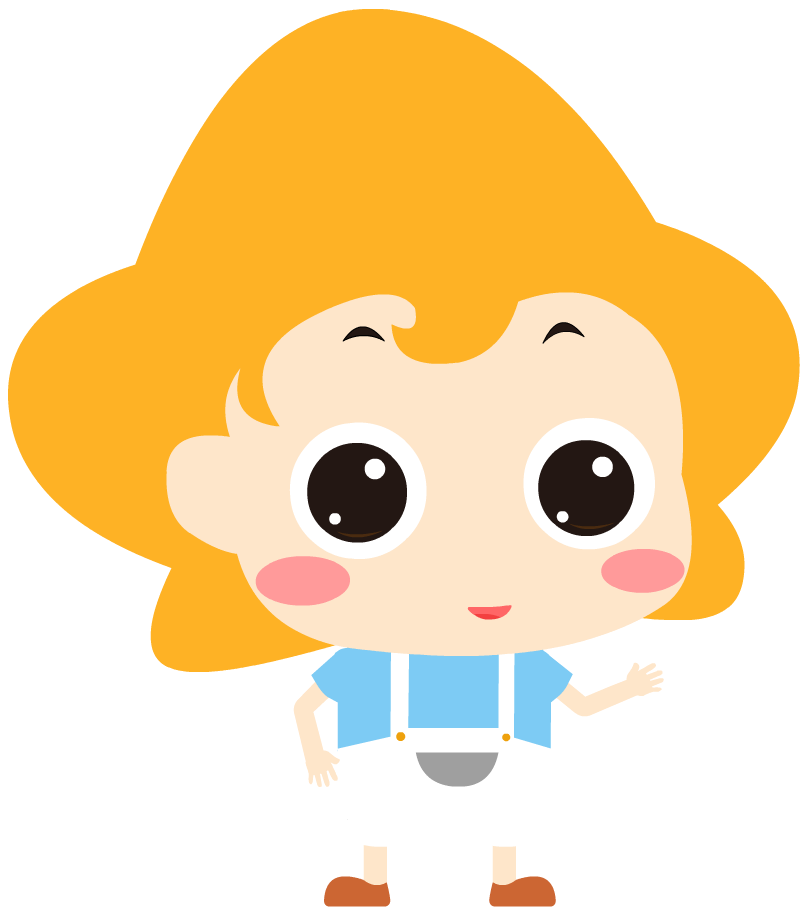 读读这组句子，你发现了什么？
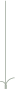 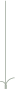 对比读
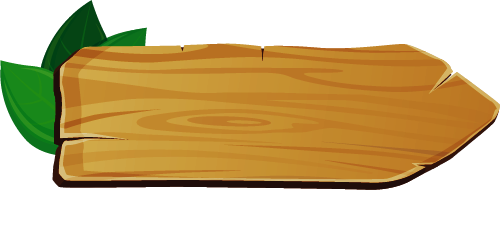 第二组
河马嘴巴那么大，口罩好难织啊，蜘蛛用了一整天的工夫，终于织完了。
　　蜘蛛织啊织，足足忙了一个星期，才织完那条长长的围巾。
那么大
好难织
一整天
终于织完了
足足
一个星期
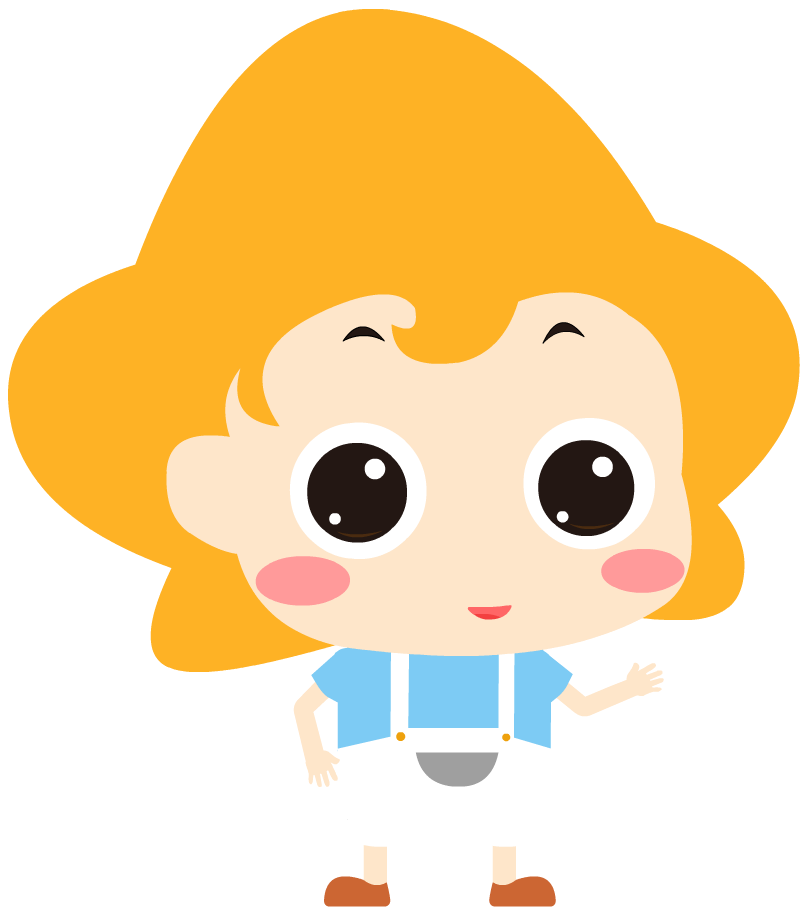 读读这组句子，你发现了什么？
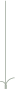 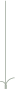 说一说
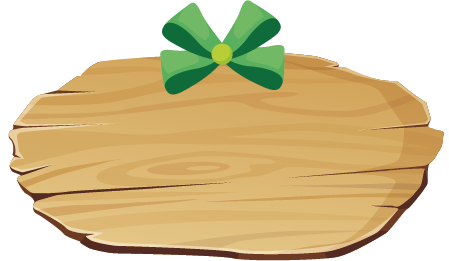 蜘蛛开店
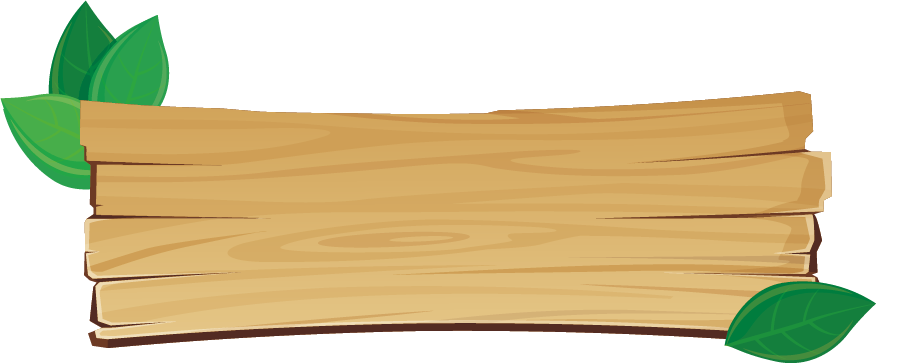 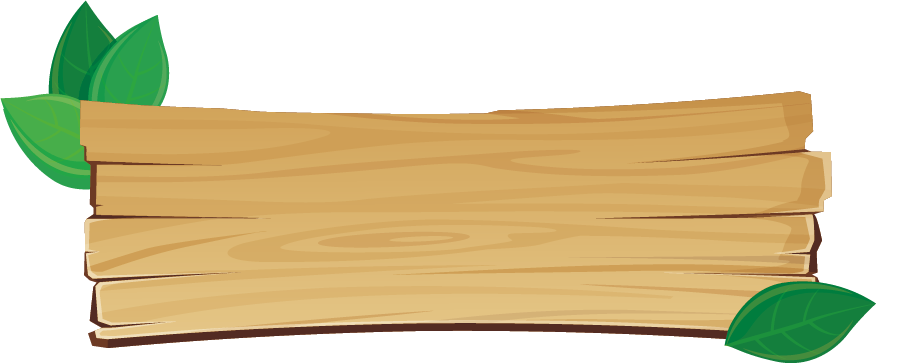 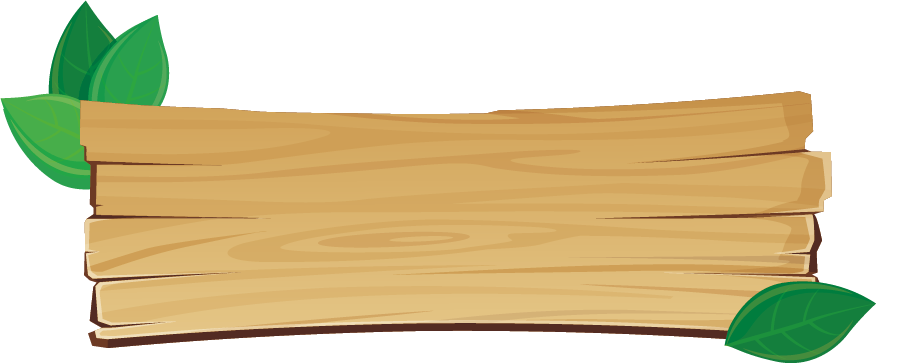 卖口罩
卖围巾
卖袜子
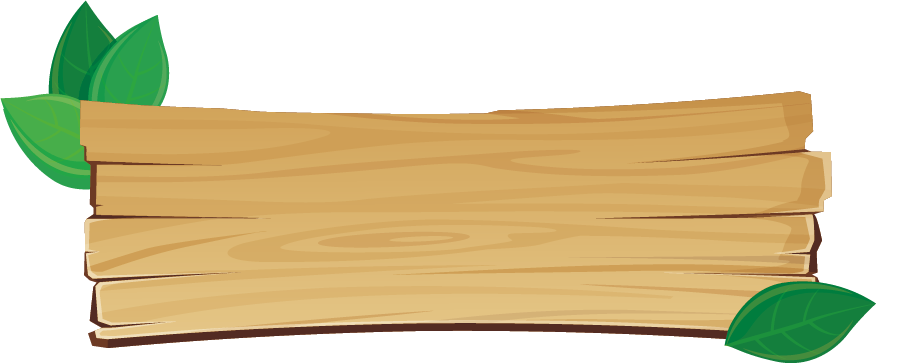 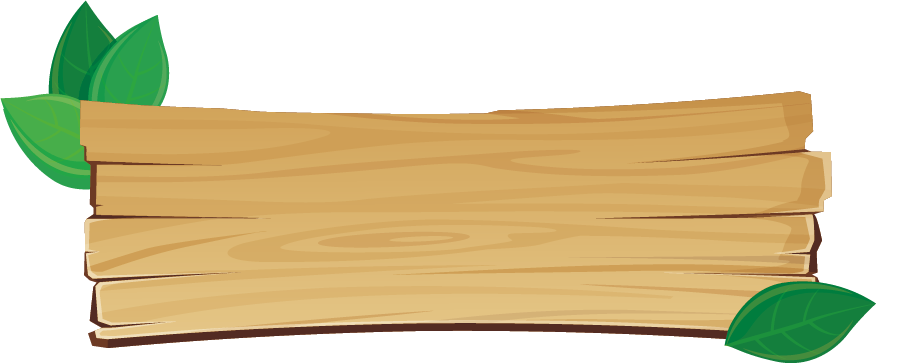 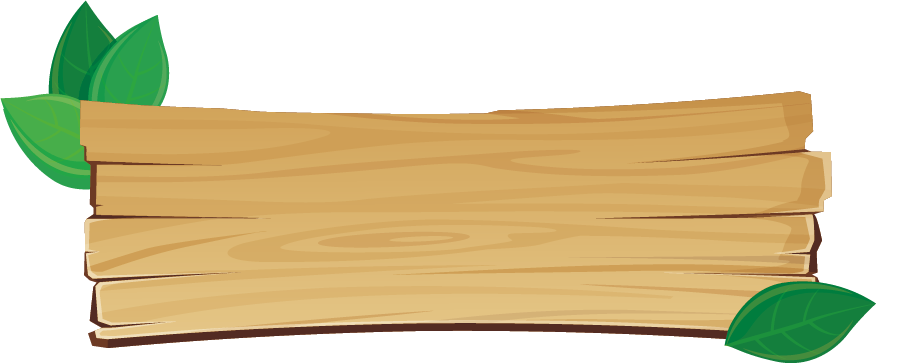 河马
长颈鹿
蜈蚣
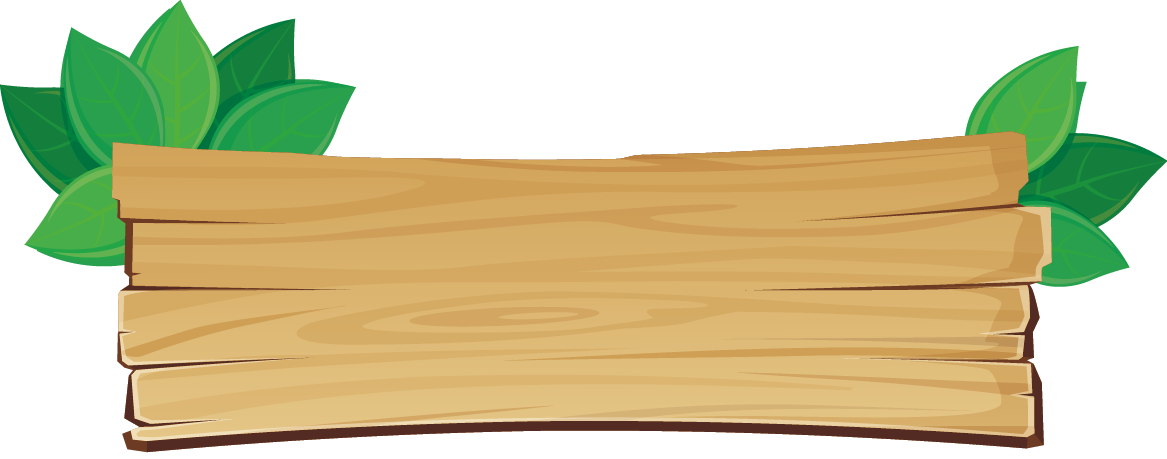 续编故事
接下来会发生什么事呢？发挥想象，续编故事。
第二天，蜘蛛蹲在网上等小虫子飞来，他好寂寞，好无聊……
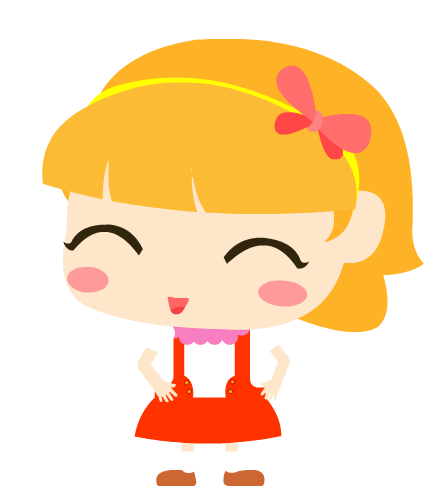 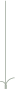 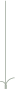 写一写
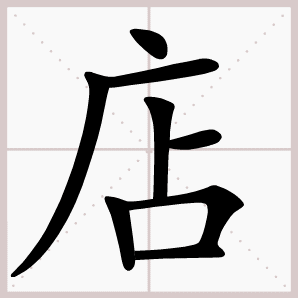 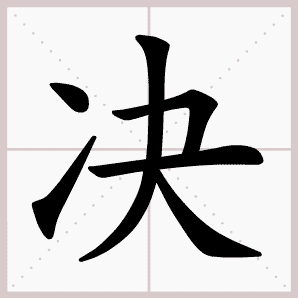 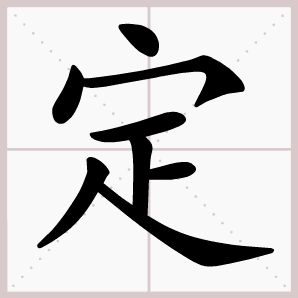 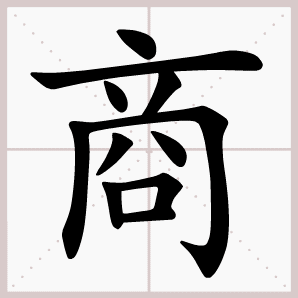 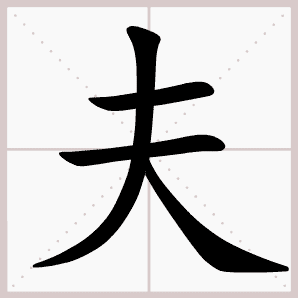 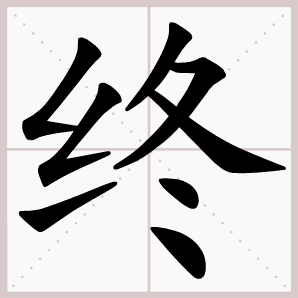 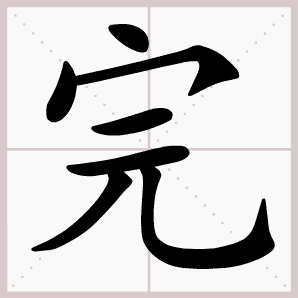 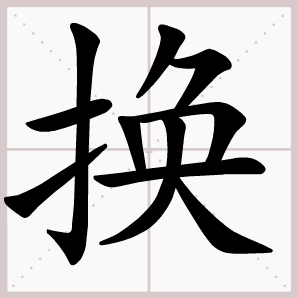 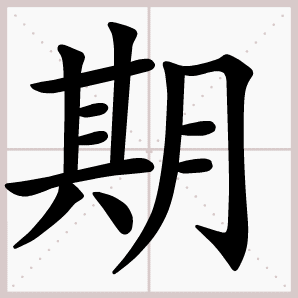 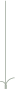 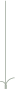 写一写
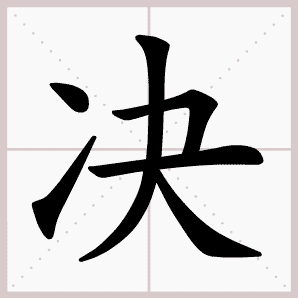 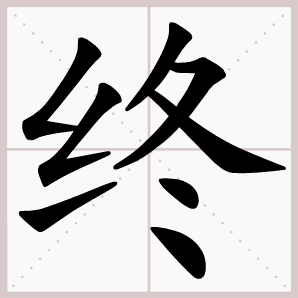 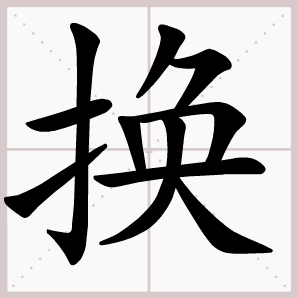 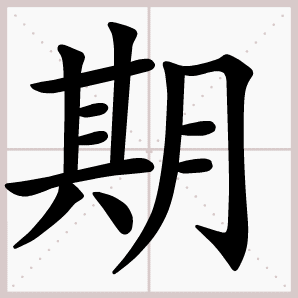 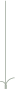 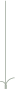 写一写
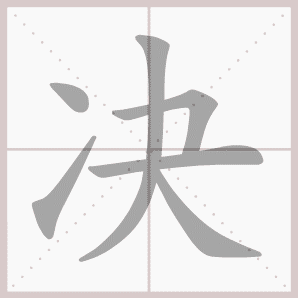 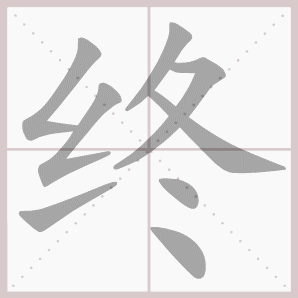 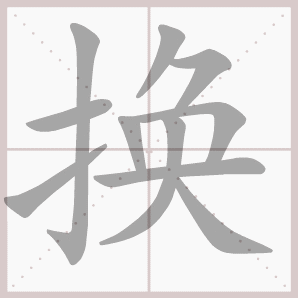 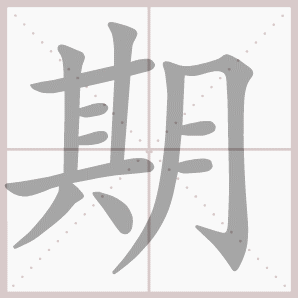 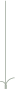 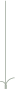 写一写
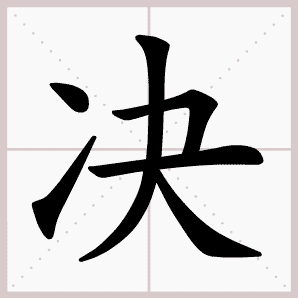 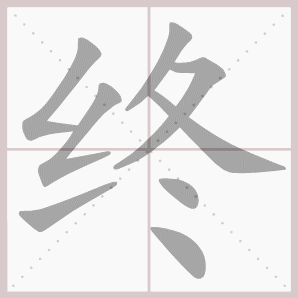 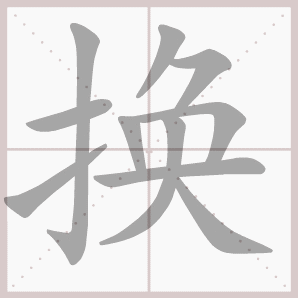 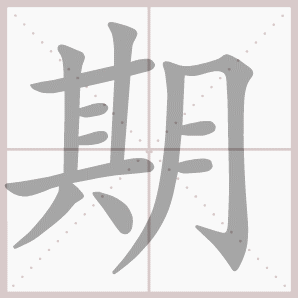 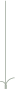 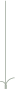 写一写
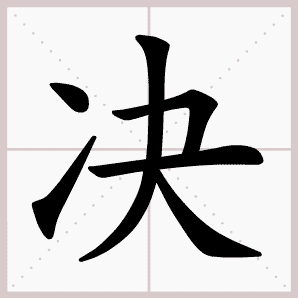 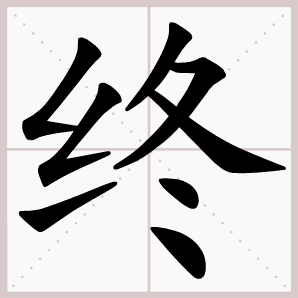 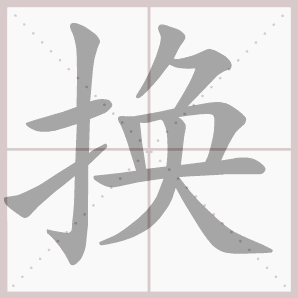 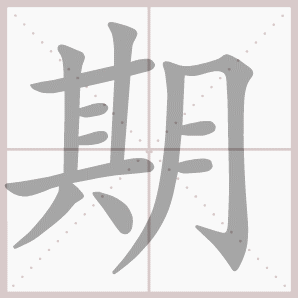 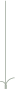 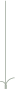 写一写
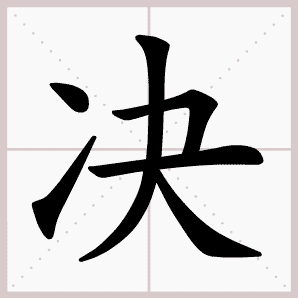 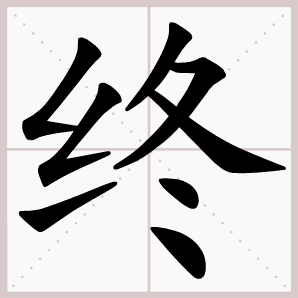 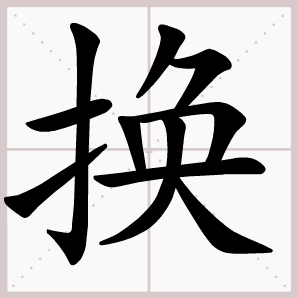 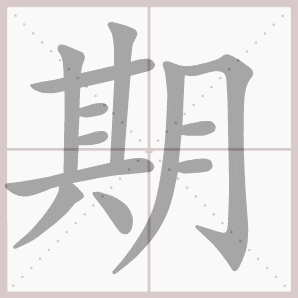 《蜘蛛开店》教学资料链接
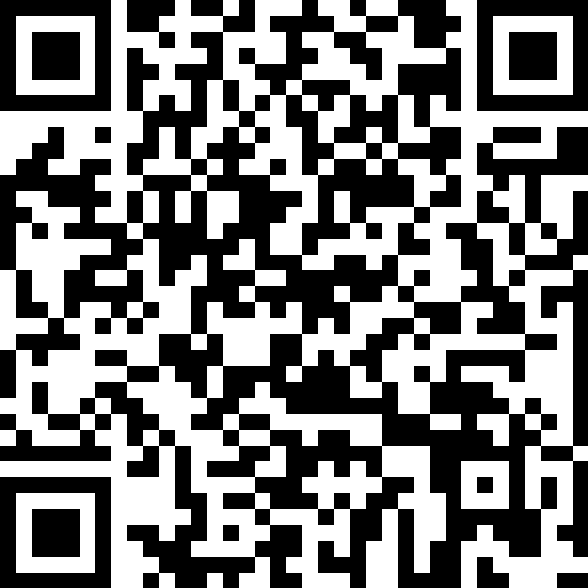 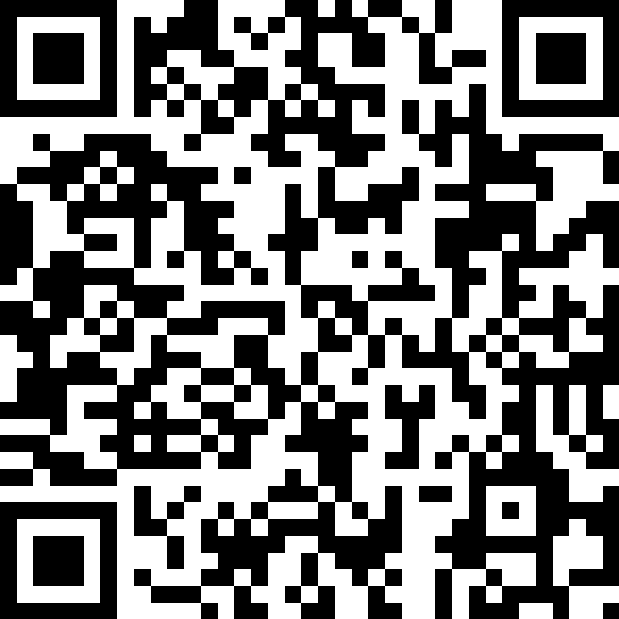 导学案设计　教案设计　教学实录　预习卡设计　活动卡设计　知识积累　    课时测评    教学图片
教学资料
生字笔顺演示　课文词语听写　课文原声朗读　课文类文阅读预习直播课　　测试天地
学习工具